Numero delle guerre dal 1816 al 2007
HARD e SOFT POWER
DEFINIZIONI
HARD POWER – coercizione – uso del potere economico e militare per ottenere obiettivi.
SOFT POWER -  approccio persuasivo. Influenzare preferenze e interessi degli stati- Mezzi culturali e diplomatici.
Joseph Nye, 2004, Soft power. The Means to success in world politics
Caduti nelle guerre fra Statie nelle altre guerre, 1816-2007
Morti in battaglia e civili mass killed, 1946-2002
Allegoria guerra ispano-americana
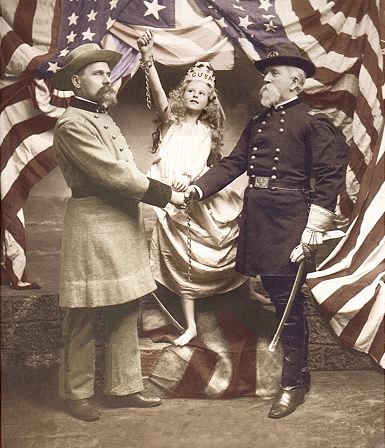 BIBLIOGRAFIA ESSENZIALE E FONTI
Kenneth E. Hendrikson, The Spanish-American War, Greenwood Publishing Group, 2003
 
Brad K. Berner, The Spanish-American War: A Documentary History with Commentaries, Rowman & Littlefield, 2014
 
Joe  Knetsch, Nick Wynne, Florida in the Spanish-American War, The History Press, 2011.
 
Joseph Smith, The Spanish-American War: conflict in the Caribbean and the Pacific, 1895-1902, London, Lomgman, 1994.
 
Michael Golay, Spanish-American War, Infobase publishing, 2009.
Marco Mariano, L’America nell’Occidente. Storia della dotrinqa Monroe (1823-1963), Carocci Editore, 2013.
BIBLIOGRAFIA ESSENZIALE E FONTI
Anne Cipriano Venzon, The Spanish-American War: An Annotated Bibliography, New York, 1990: enumera più di 1000 libri e articoli.
Araceli Garcia Carranza – Bibliografia de la Guerra de independencia (1895-1898) – Havana 1976 sulla parte spagnola.
 
In uscita: Benjamin R. Beede ed., Garland Enciclopedia of American  Wars: The Spanish-Cuban/American War, the Philippine War, and the Small Wars.
 
Documenti: National Archives di Washington e Il Ministero degli Affari esteri a Madrid ma anche a molteb fonti  a stampa.
US Department of State: Papers Relating to the Foreign Relations of the United States Washington, DC, 1901)
CARTA STRATEGICA GUERRa ispano-americana
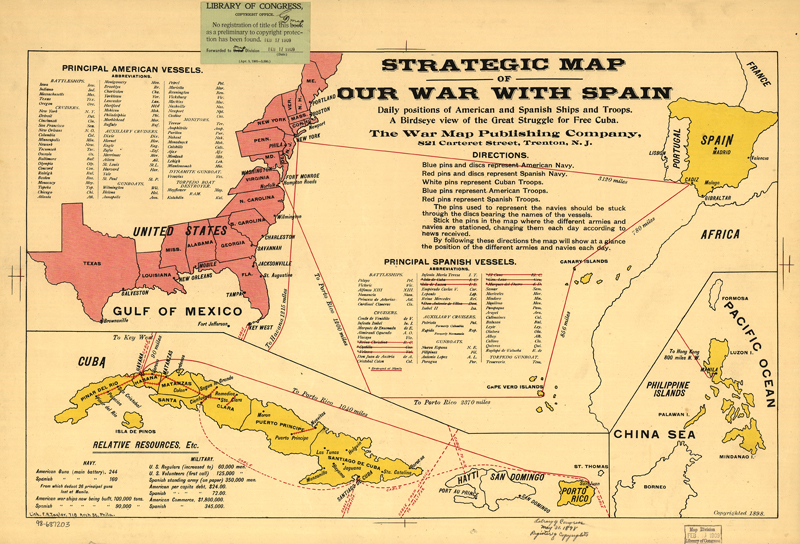 Campo concentramento CuBANI
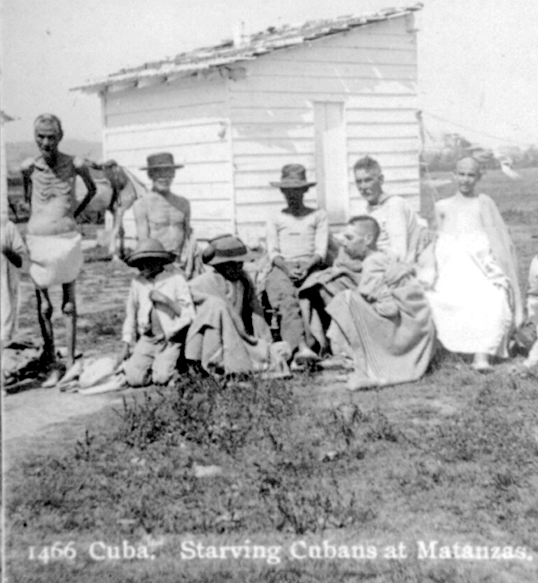 DISTRUZIONE «MAINE» PORTO DELL’HAVANA
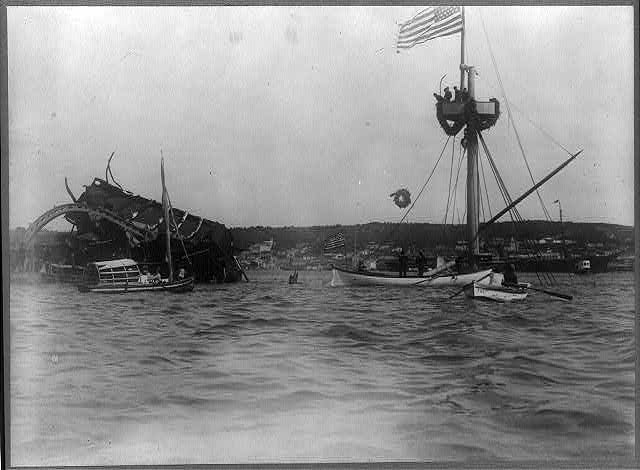 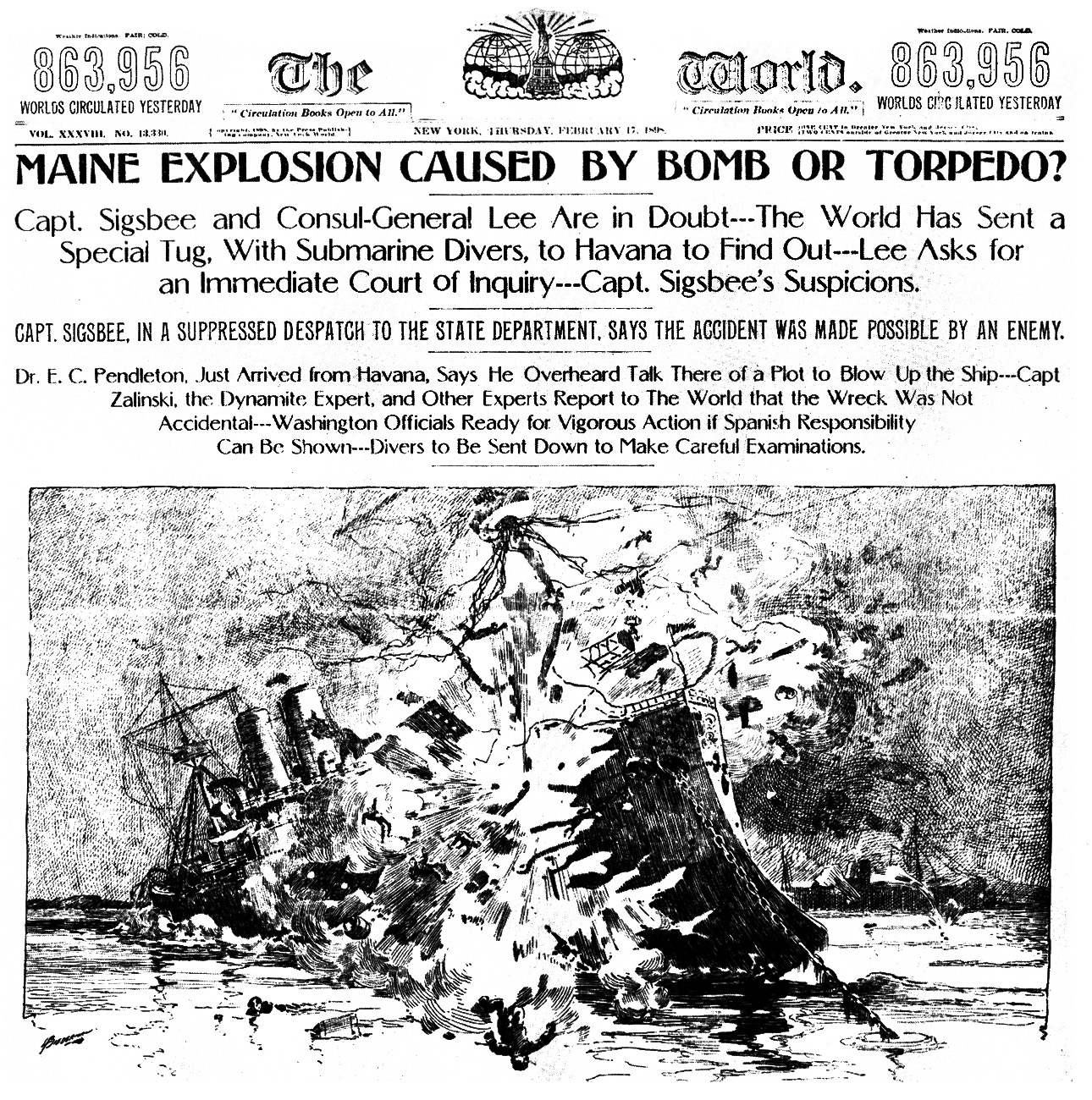 DUBBI SULL’ESPLOSIONE «MAINE» PORTO DELL’HAVANA
Roosevelt e i Rough RiDERS
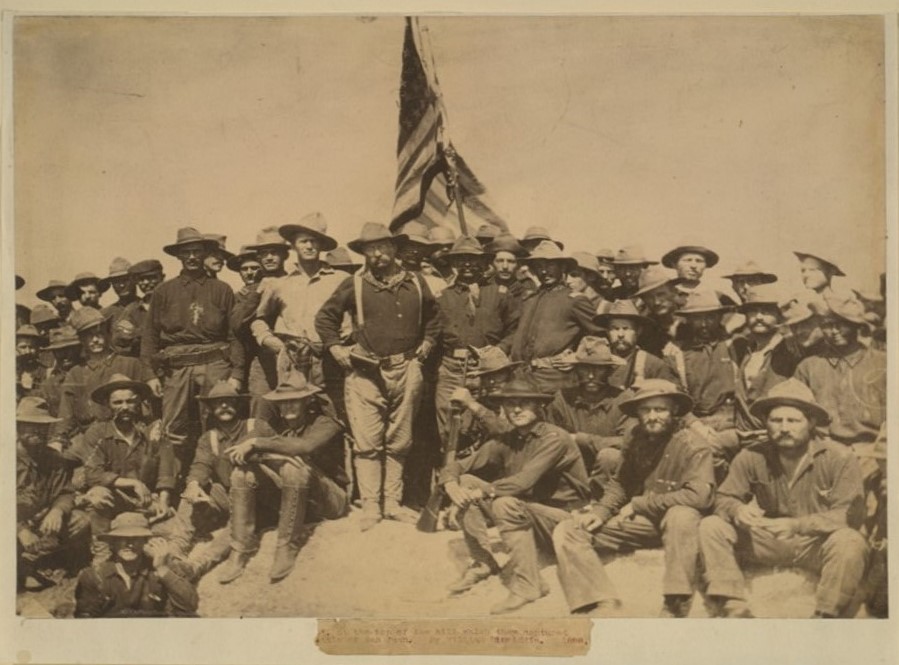 TRUPPE AFROAMERICANE
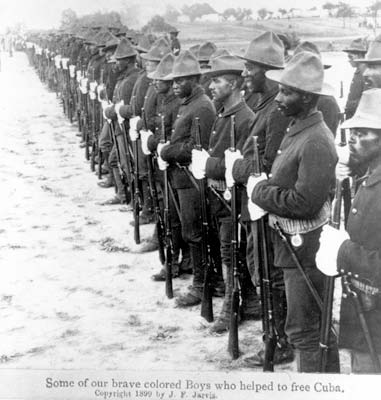 INFERMIERE – ARMY HOSPITAL
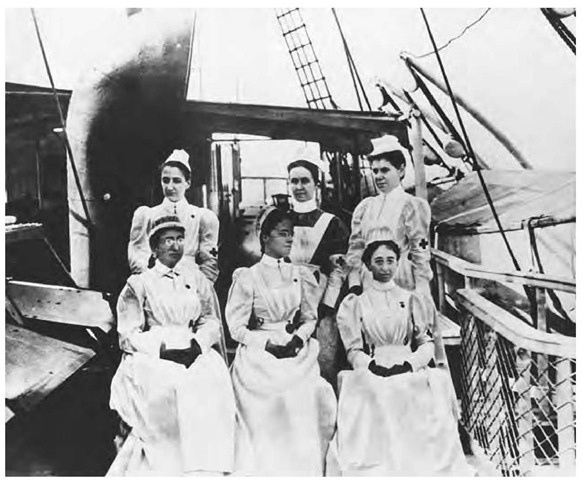 ULTIMO CAMPO SPAGNOLO A CUBA - 1899
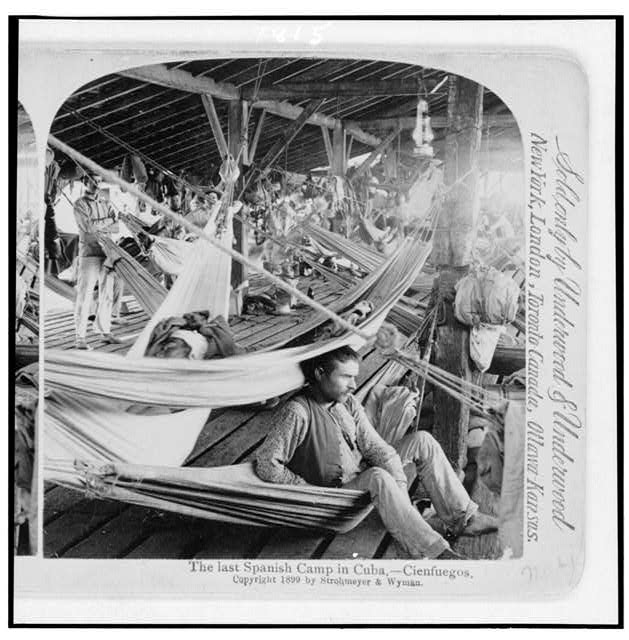 ALLEGORIA IMPERIALISMO AMERICANO
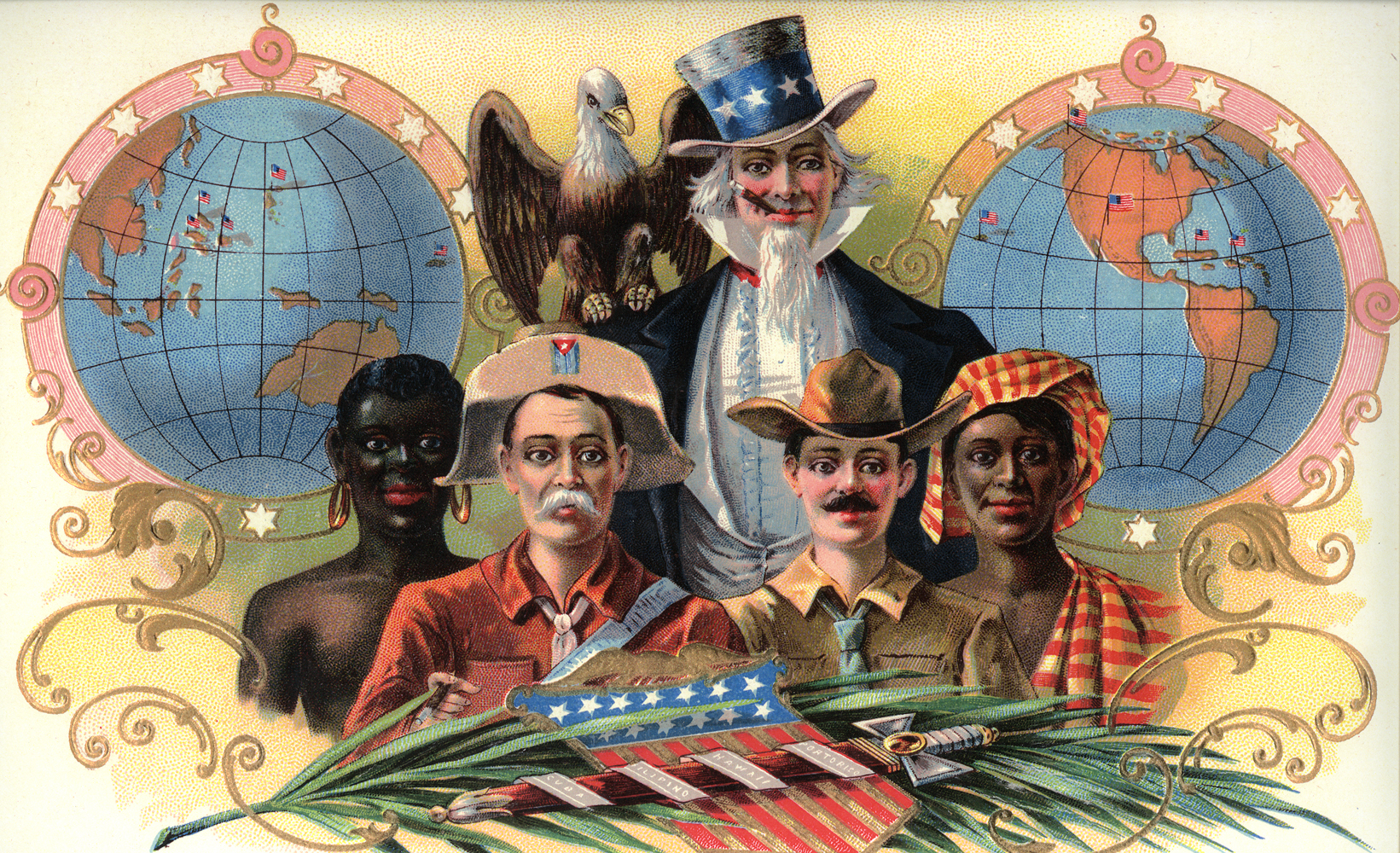 CARICATURA DELL’IMPERIALISMO AMERICANO
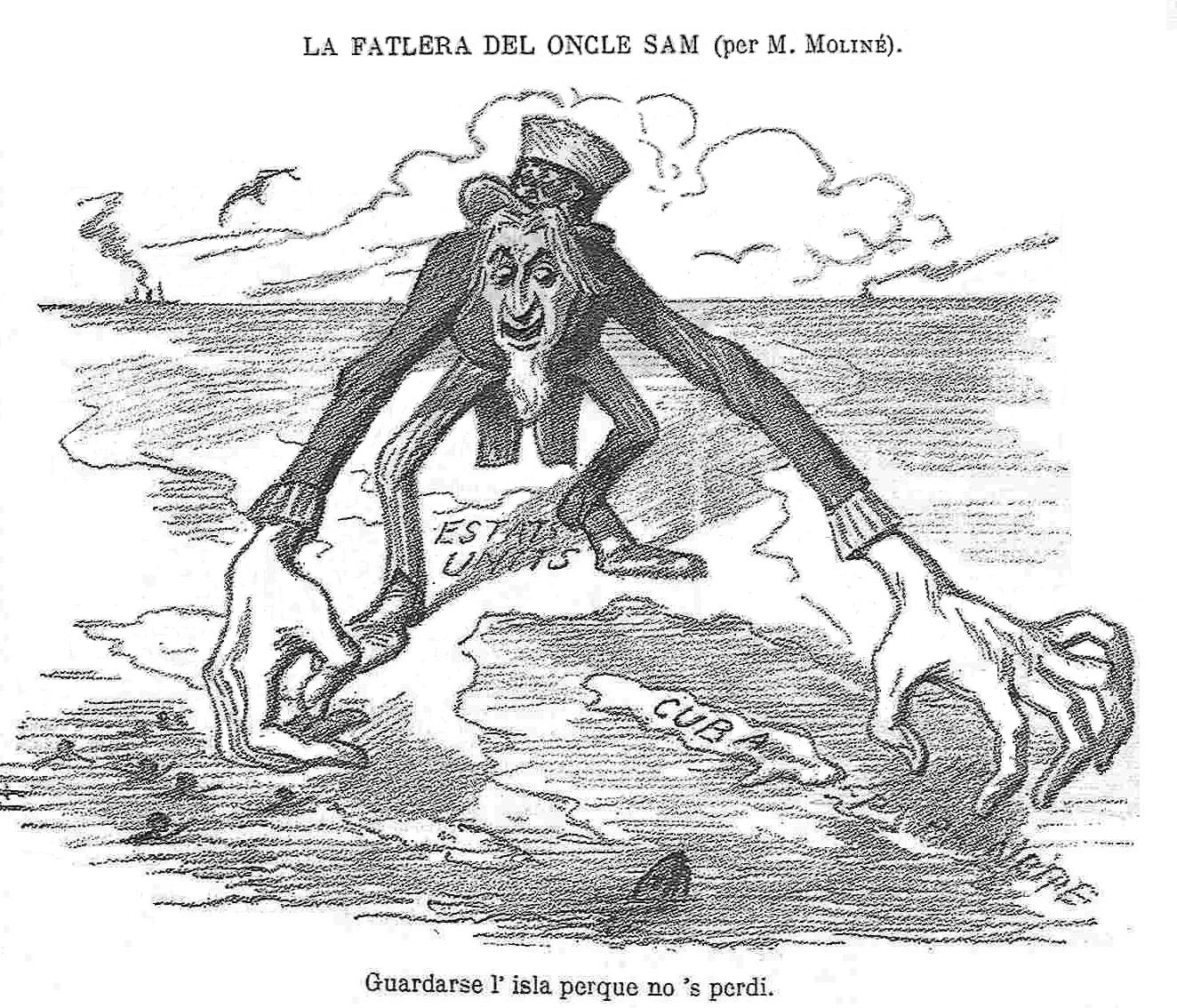 titolo
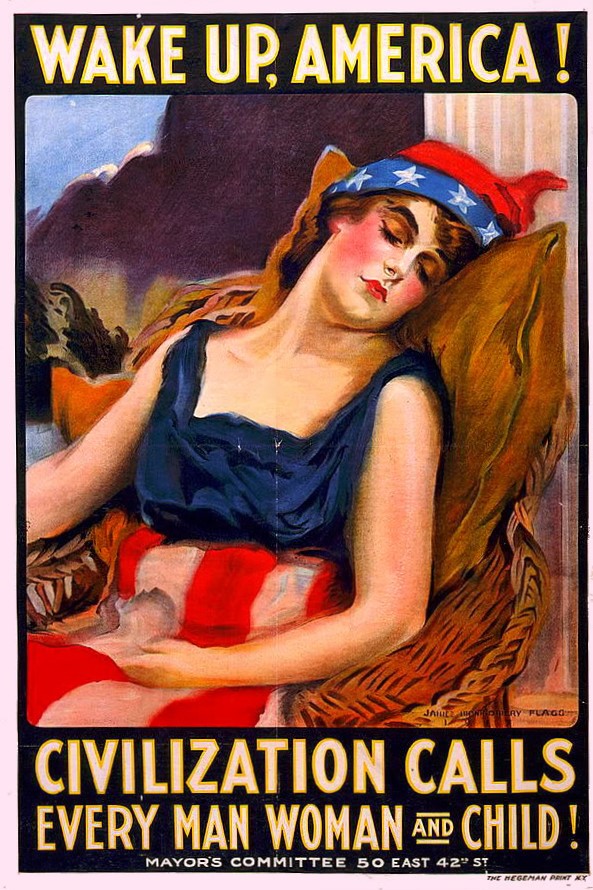 titolo
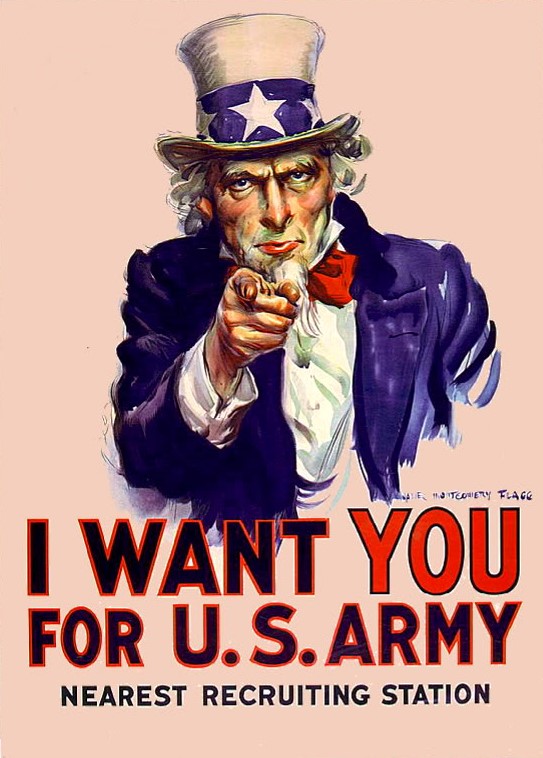 titolo
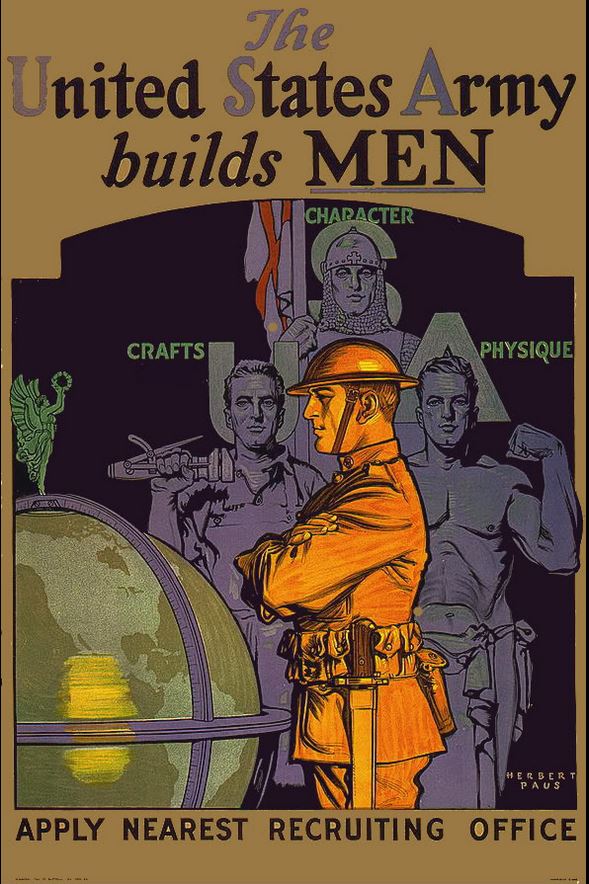 titolo
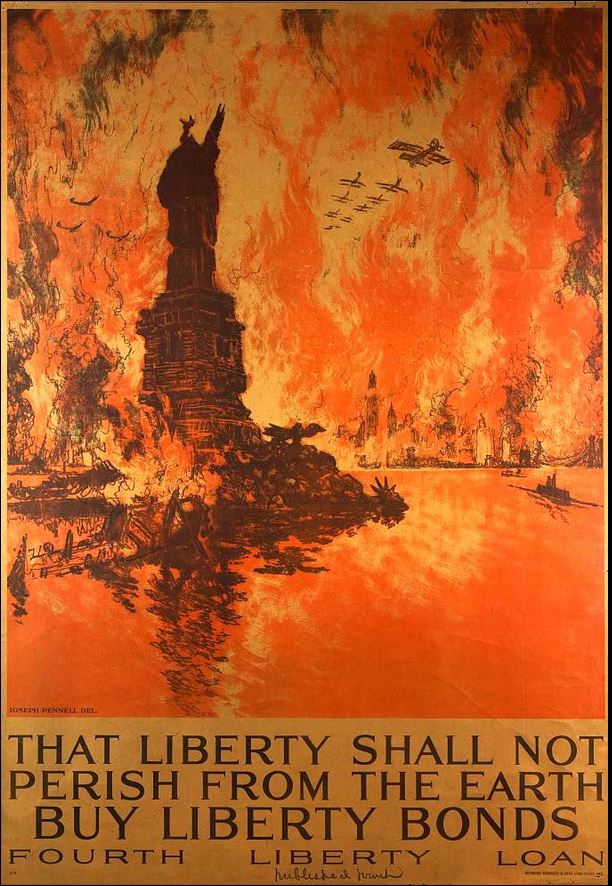 titolo
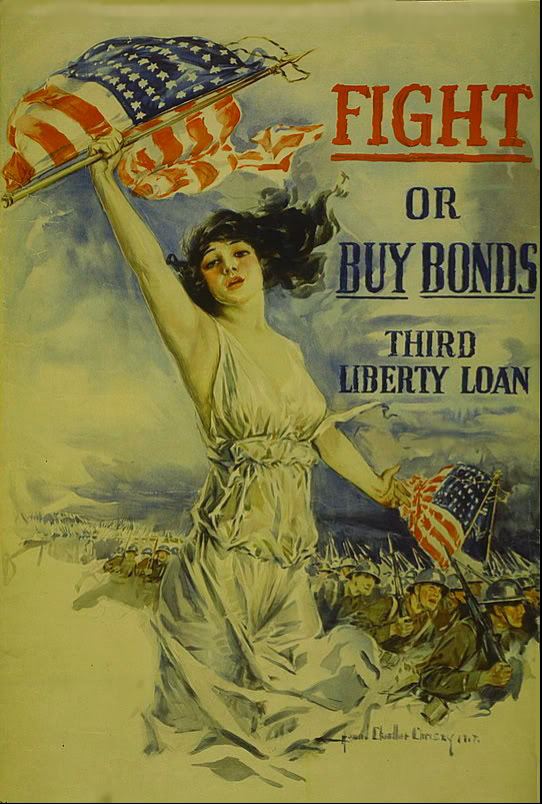 titolo
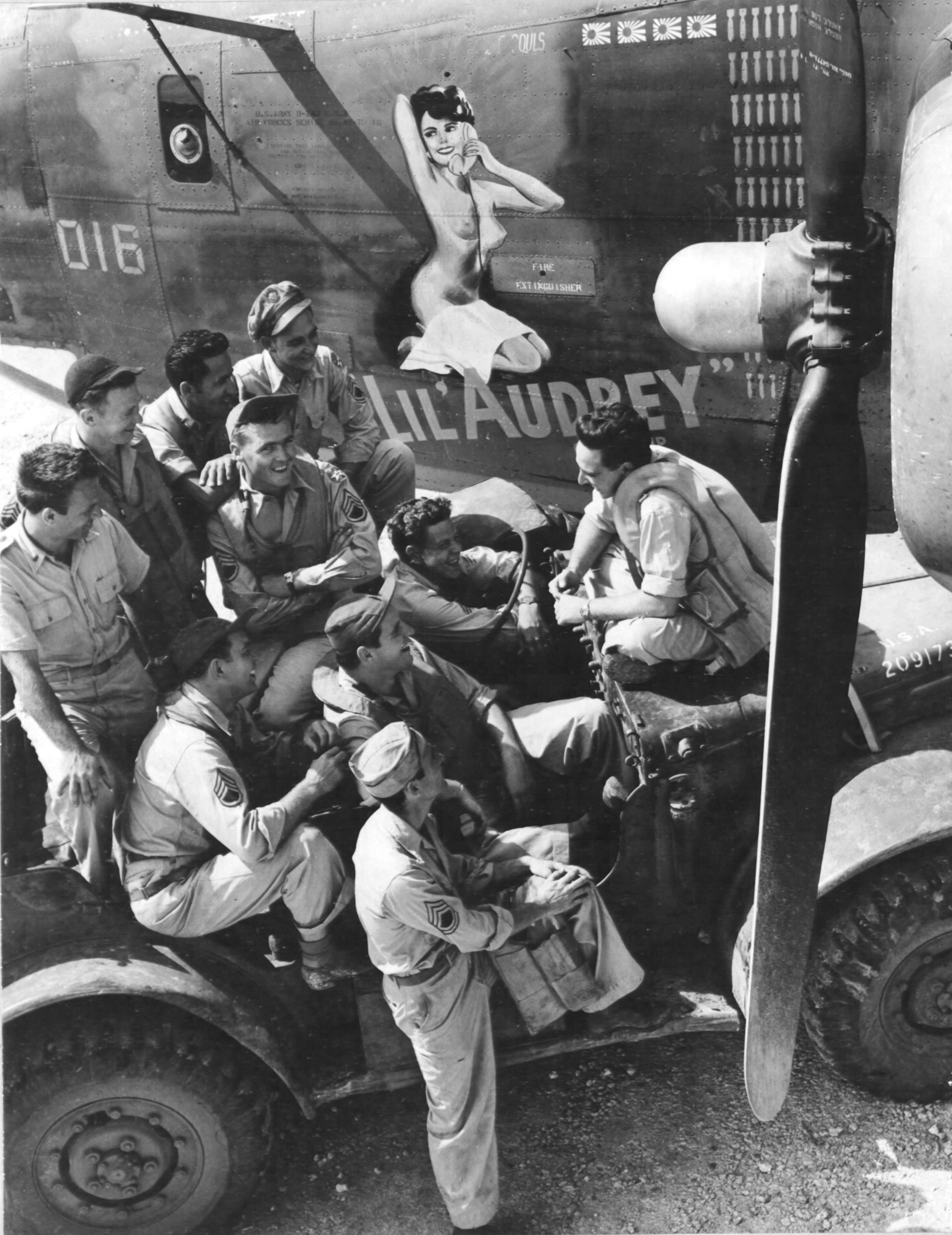 JAPANESE INTERMENT CAMPS
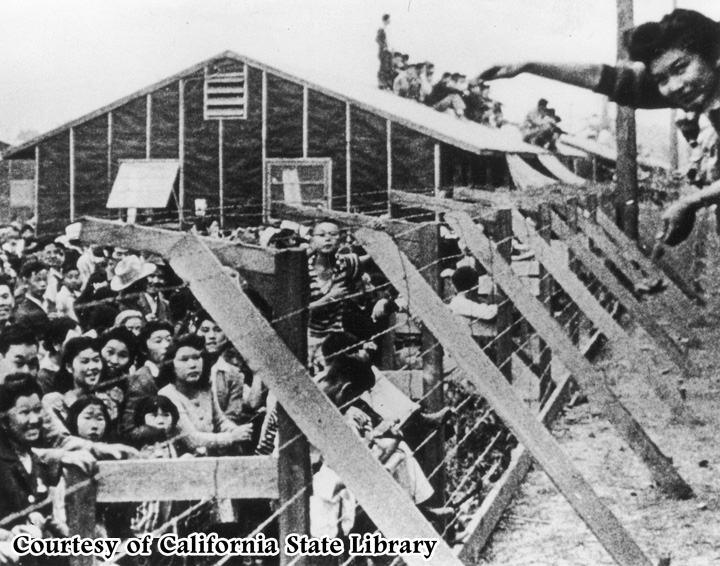 JAPANESE II WORLD WAR
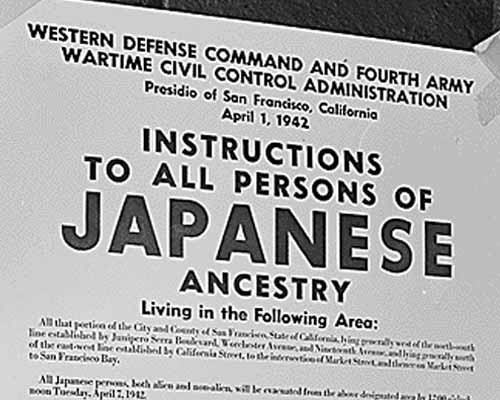 titolo
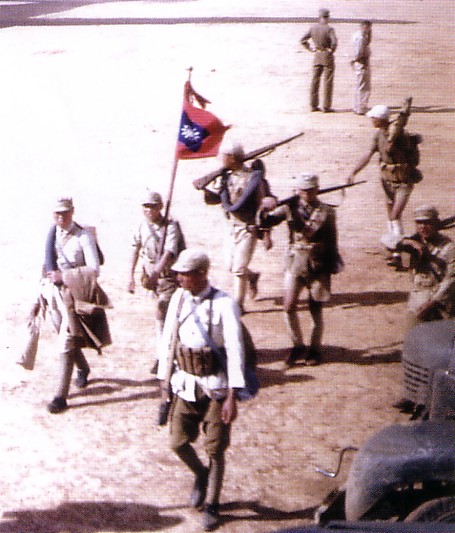 WOMEN WORK
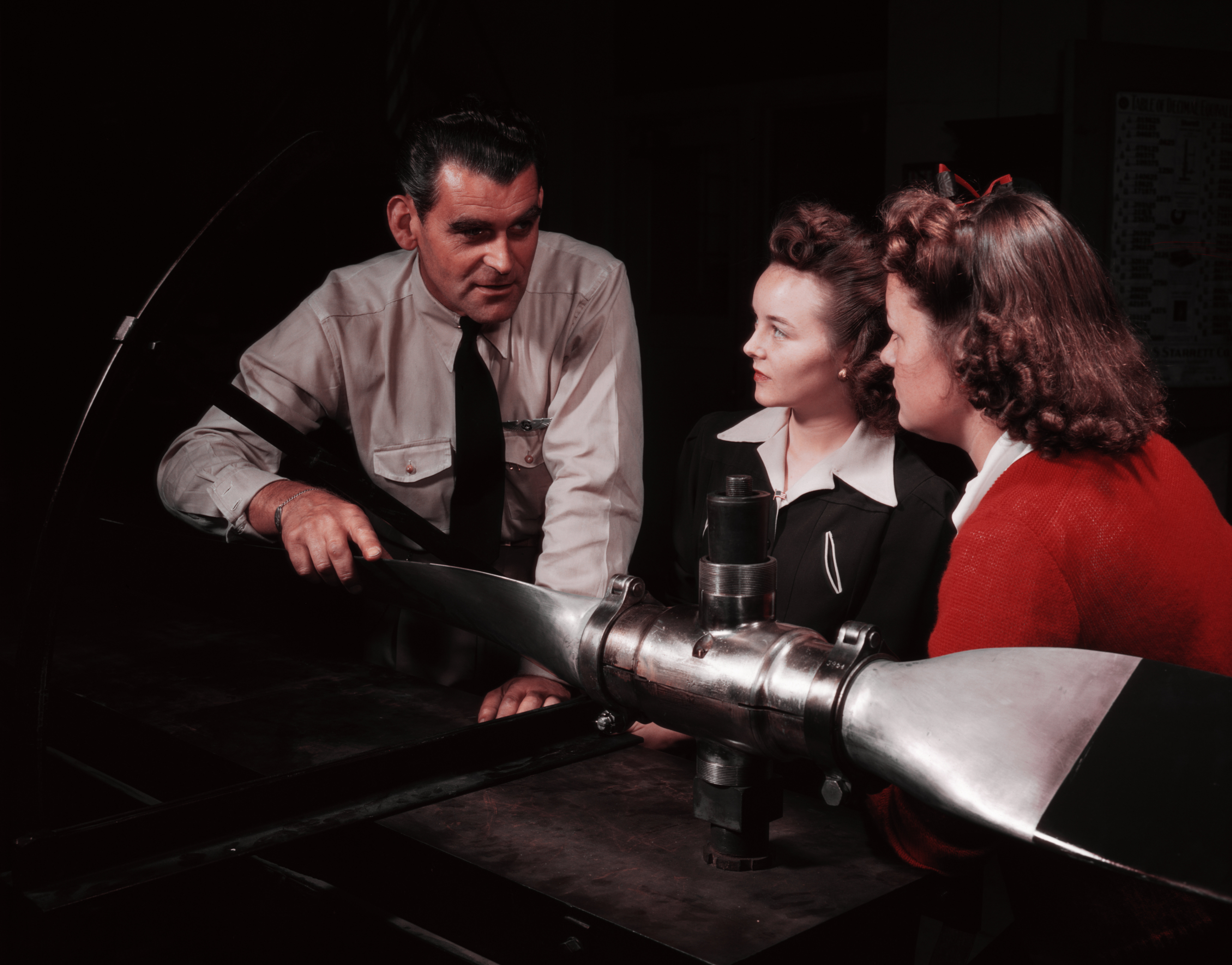 TitoloJAPANESE INTERNMENT CAMPS
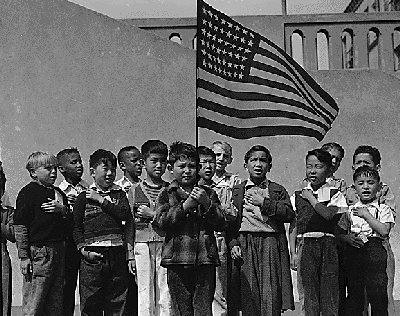 JAPANESE INTERNMENT CAMPS
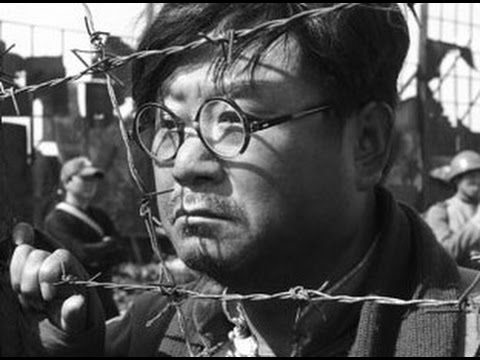 titolo
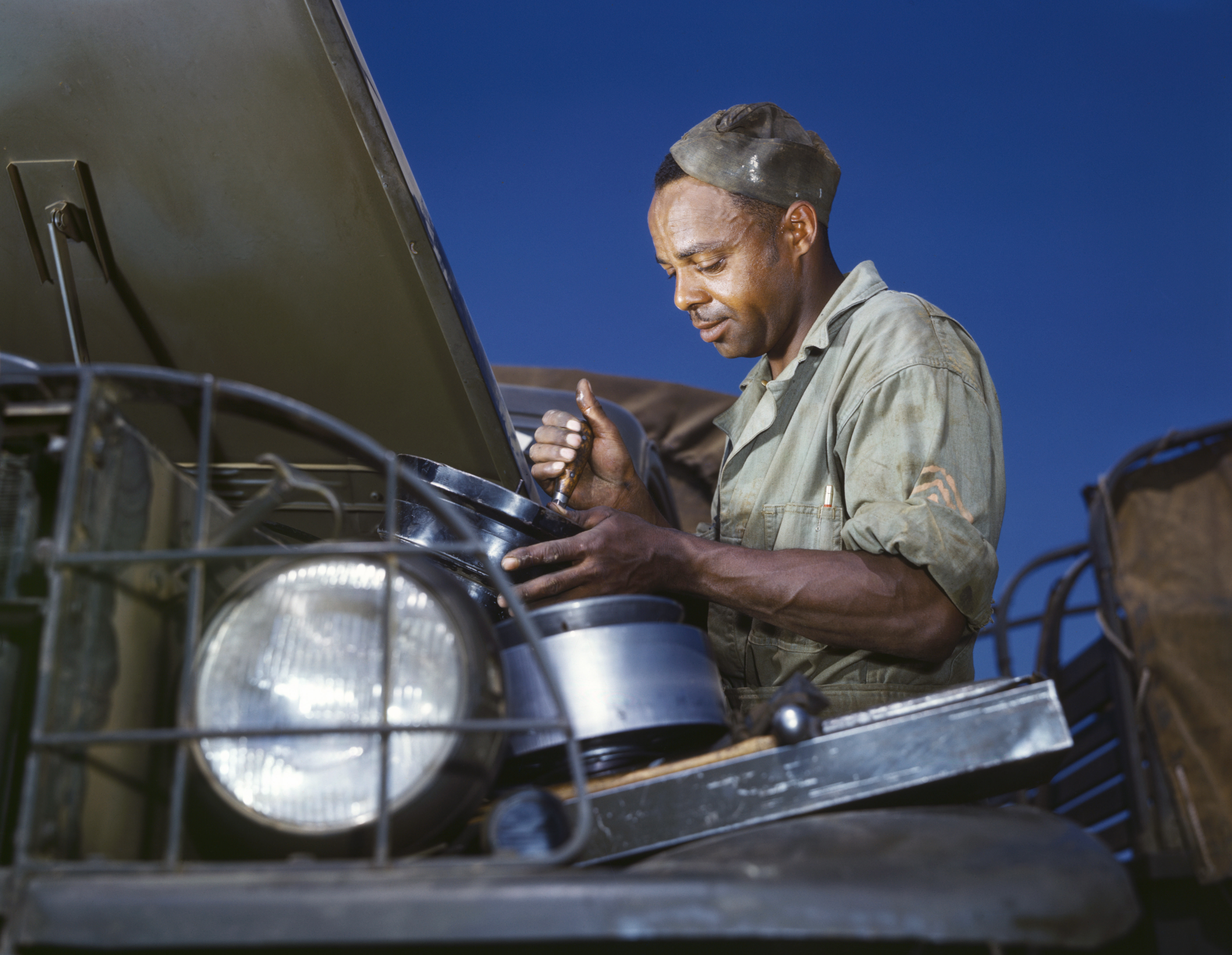 WOMEN WORK
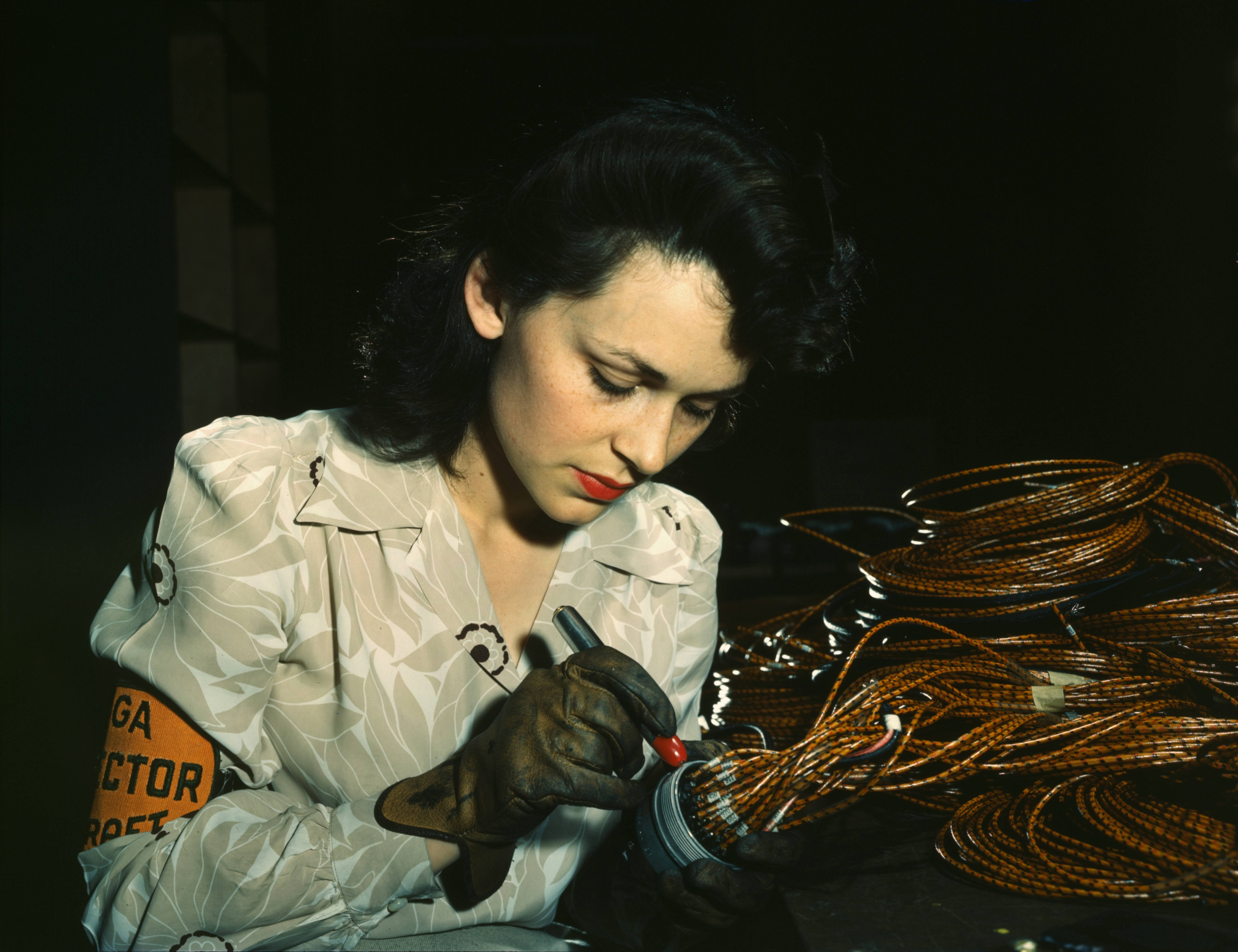 WOMEN WORK
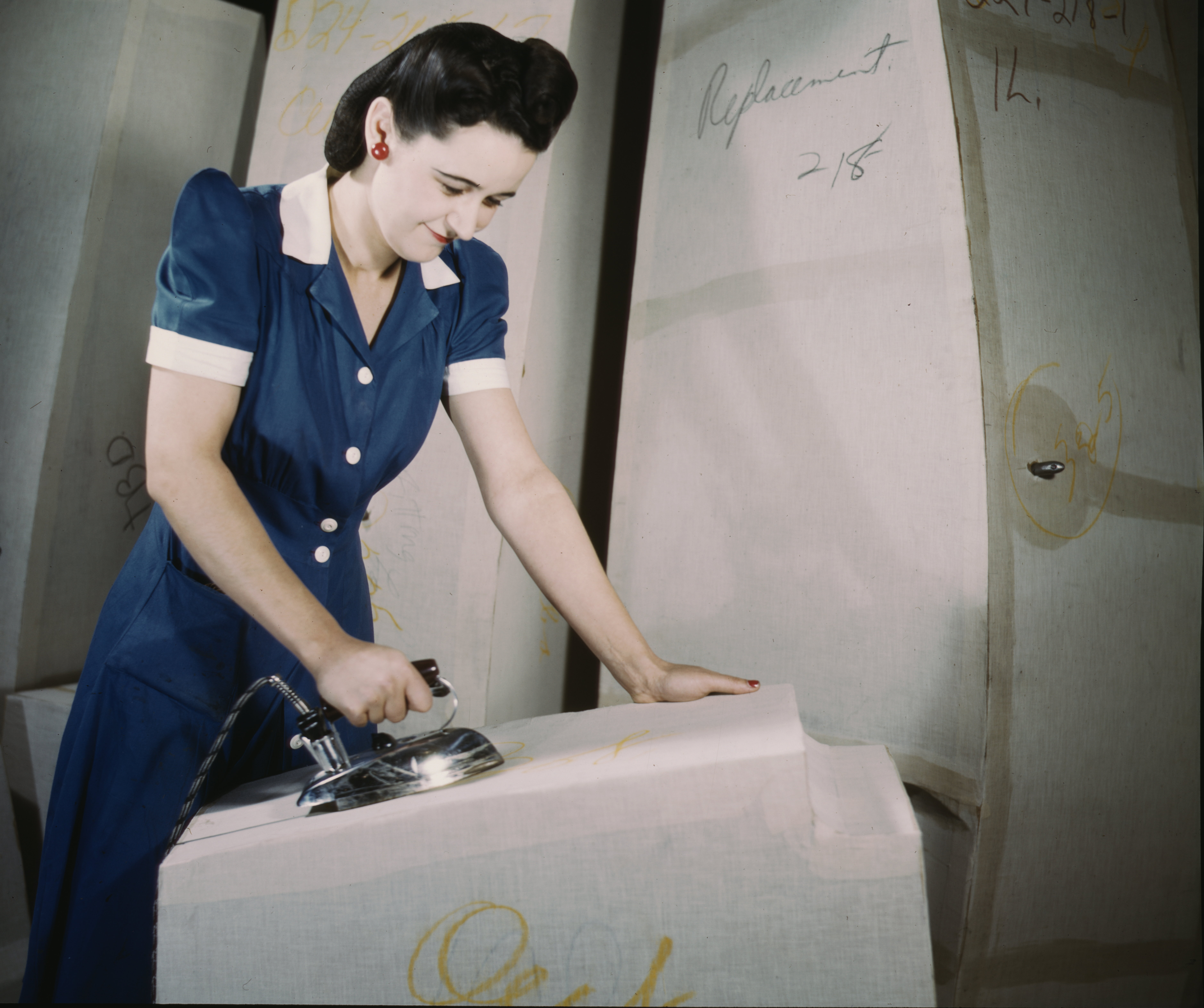 NUCLEAR BOMB
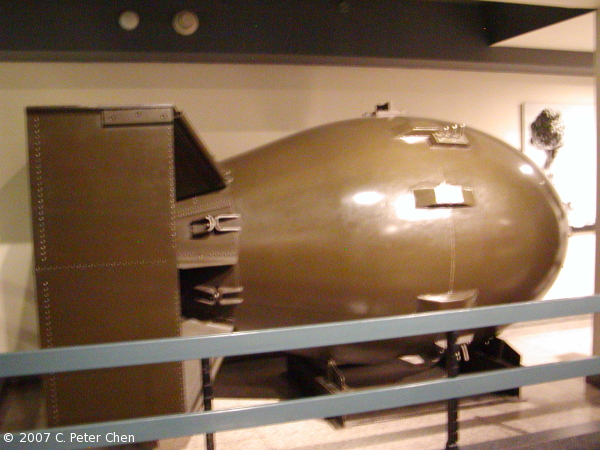 ARMY II WORLD WAR
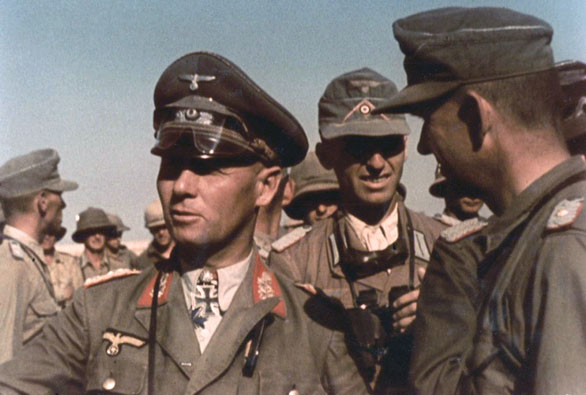